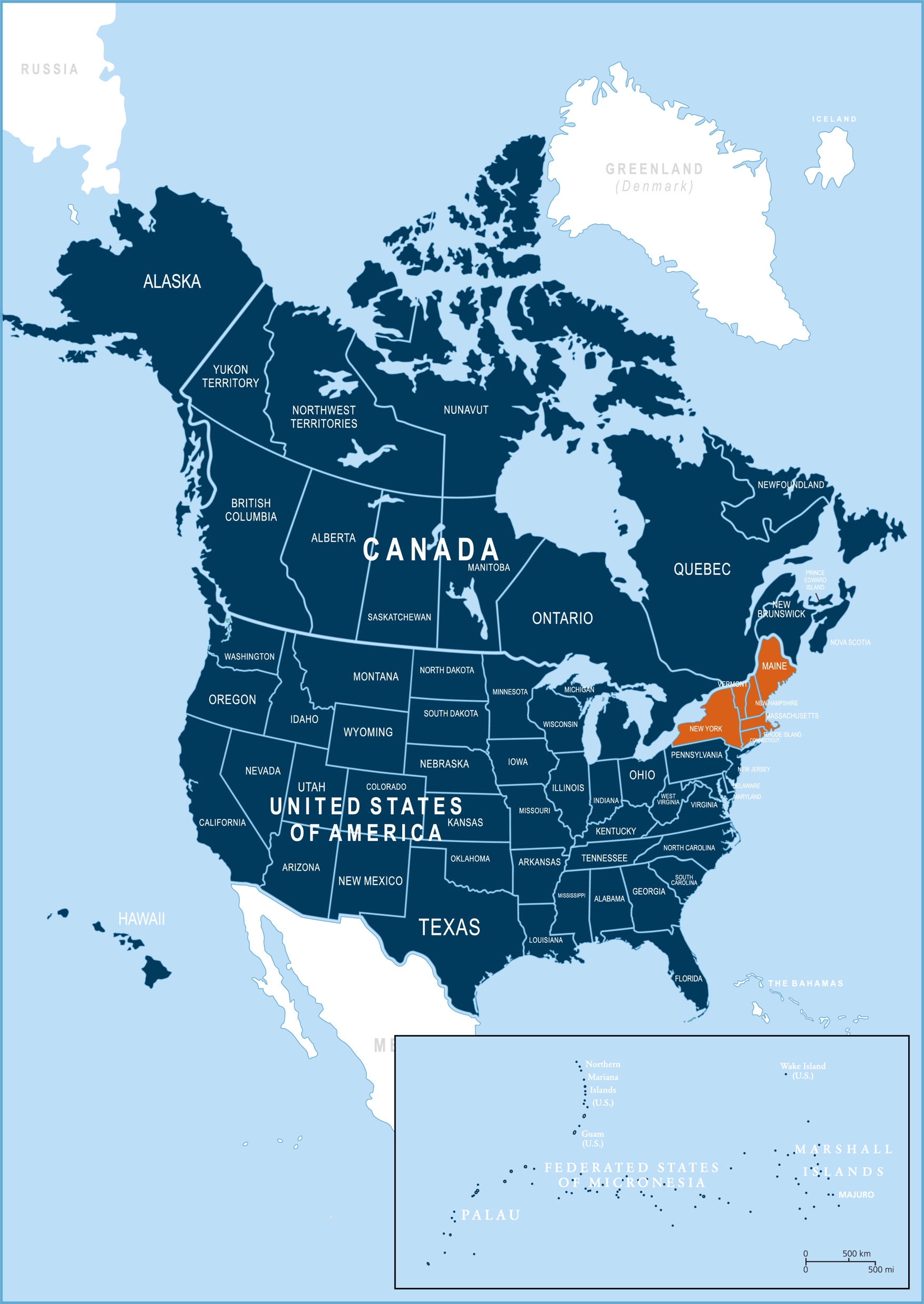 Atlantic Union Conference
Subtitle
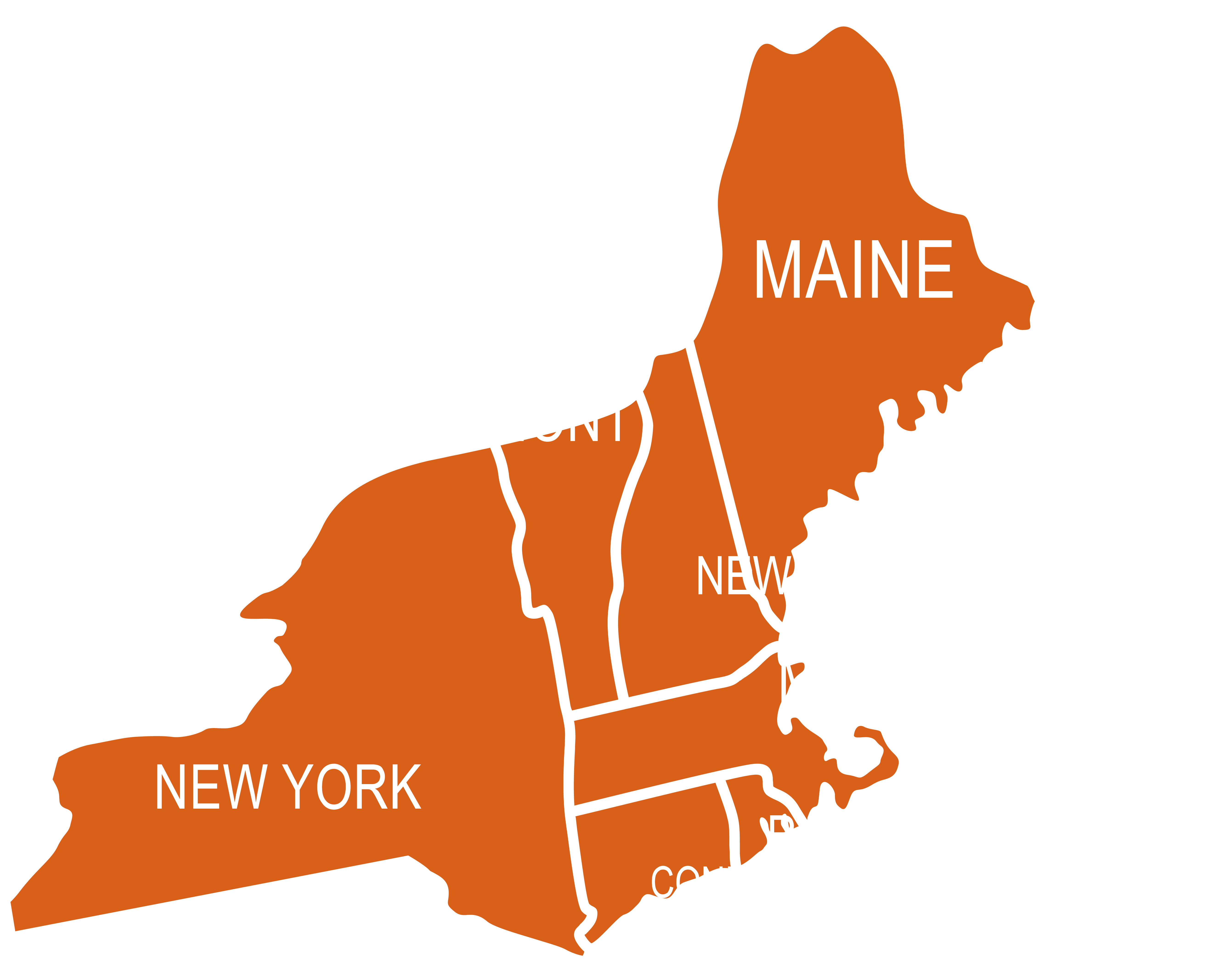 Title
Bullet 1
Bullet 2
Bullet 3
Sub-bullet 1
Sub-bullet 2
Sub-bullet 3
Bullet 4
Bullet 5
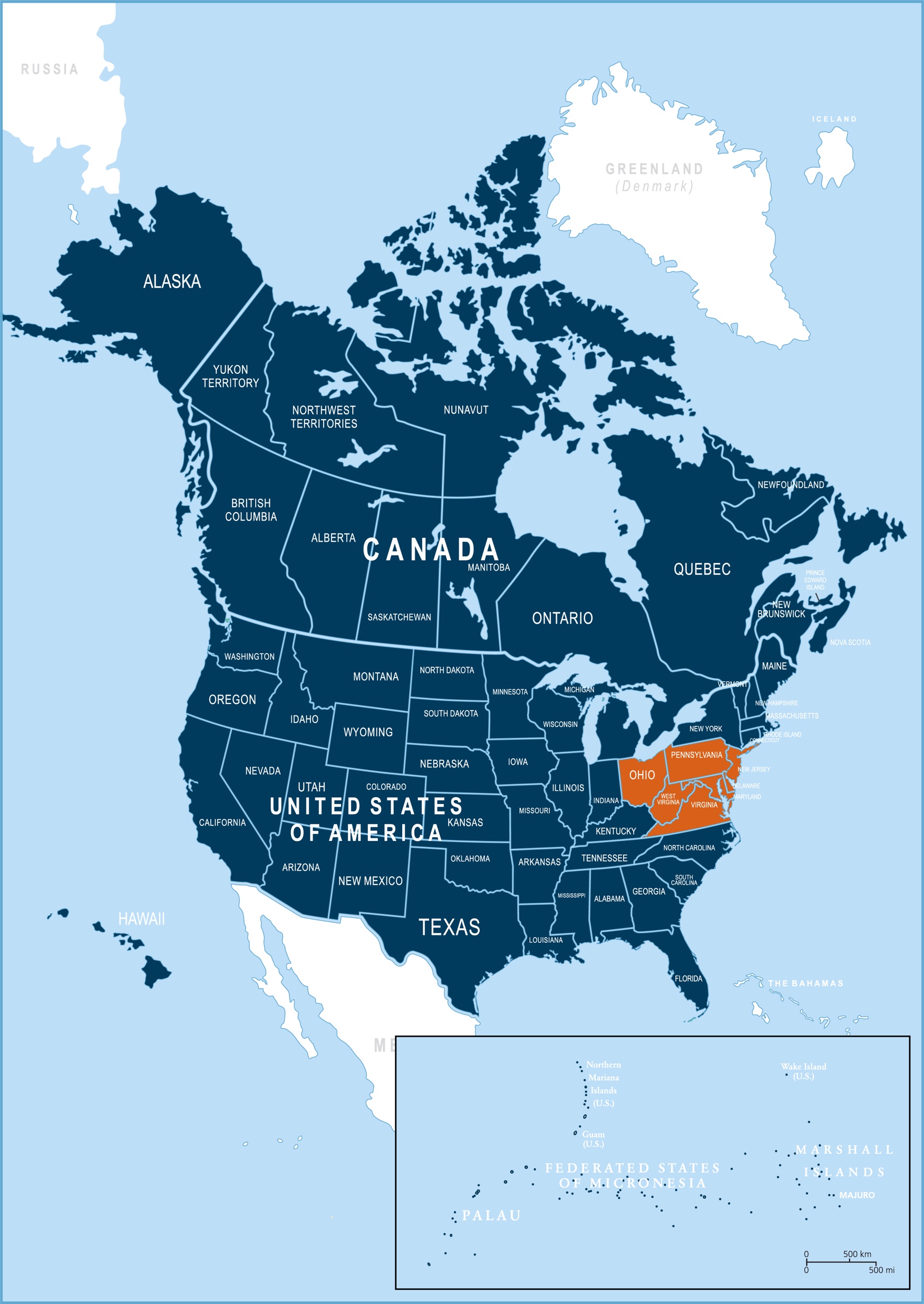 Columbia Union Conference
Subtitle
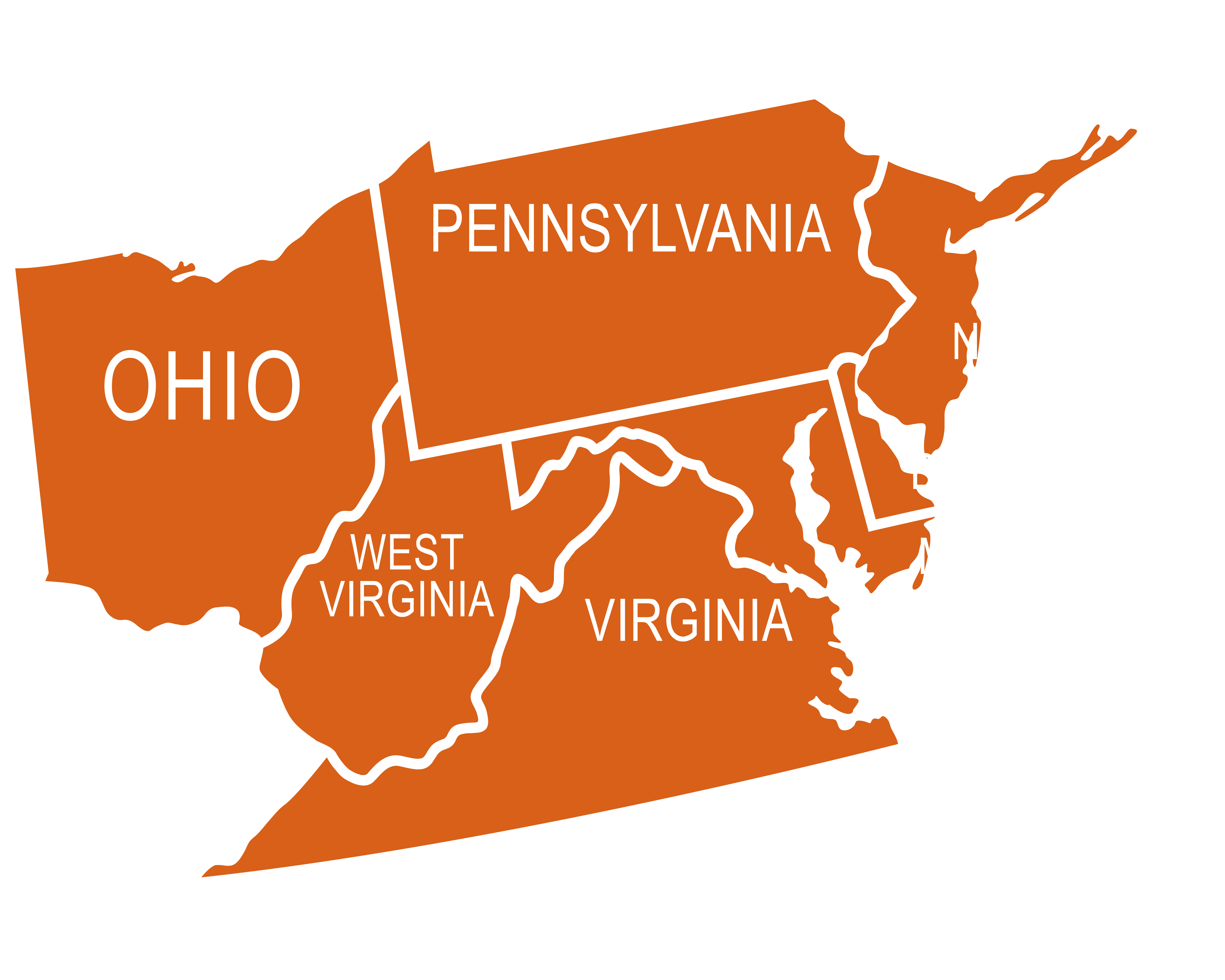 Title
Bullet 1
Bullet 2
Bullet 3
Sub-bullet 1
Sub-bullet 2
Sub-bullet 3
Bullet 4
Bullet 5
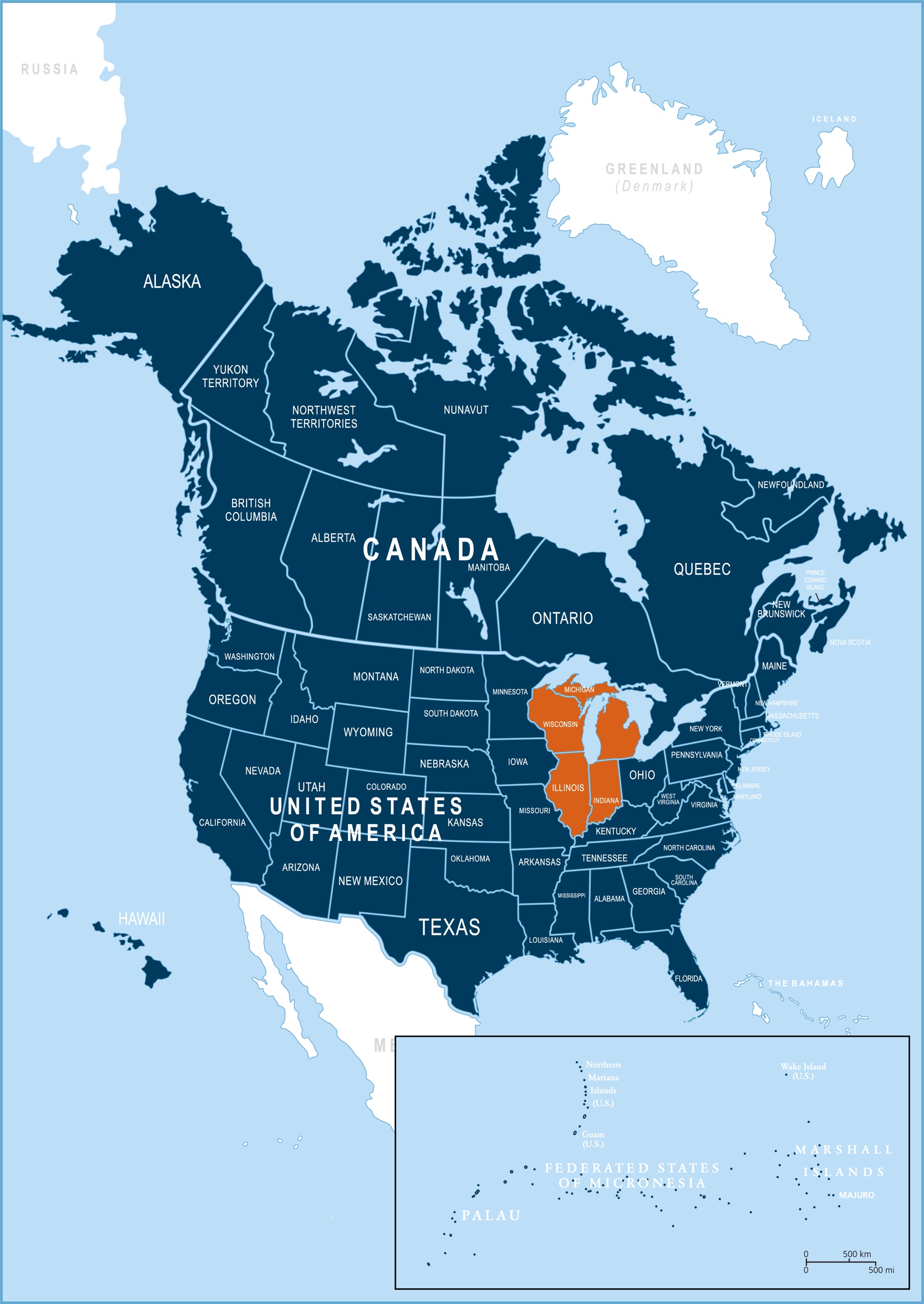 Lake Union Conference
Subtitle
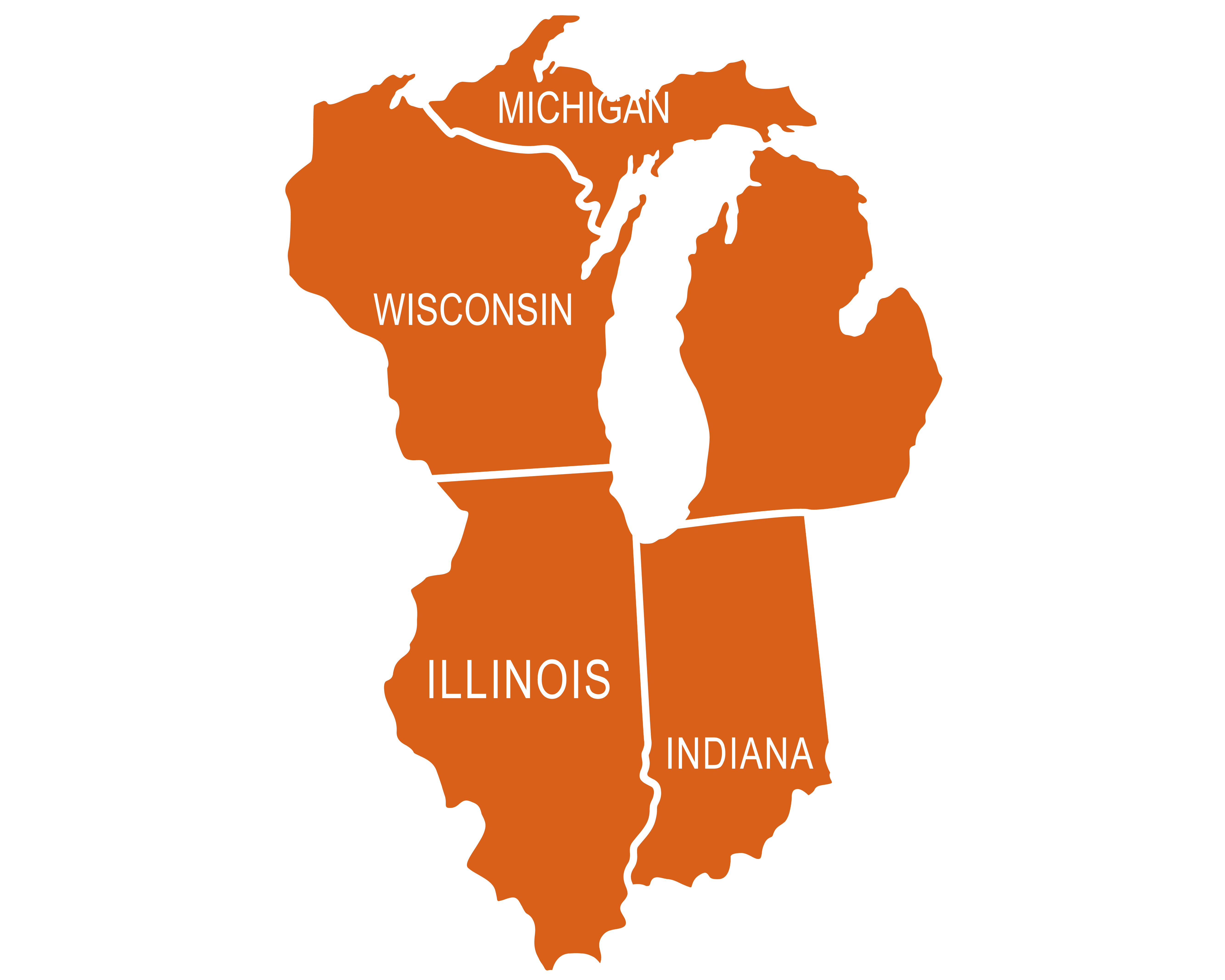 Title
Bullet 1
Bullet 2
Bullet 3
Sub-bullet 1
Sub-bullet 2
Sub-bullet 3
Bullet 4
Bullet 5
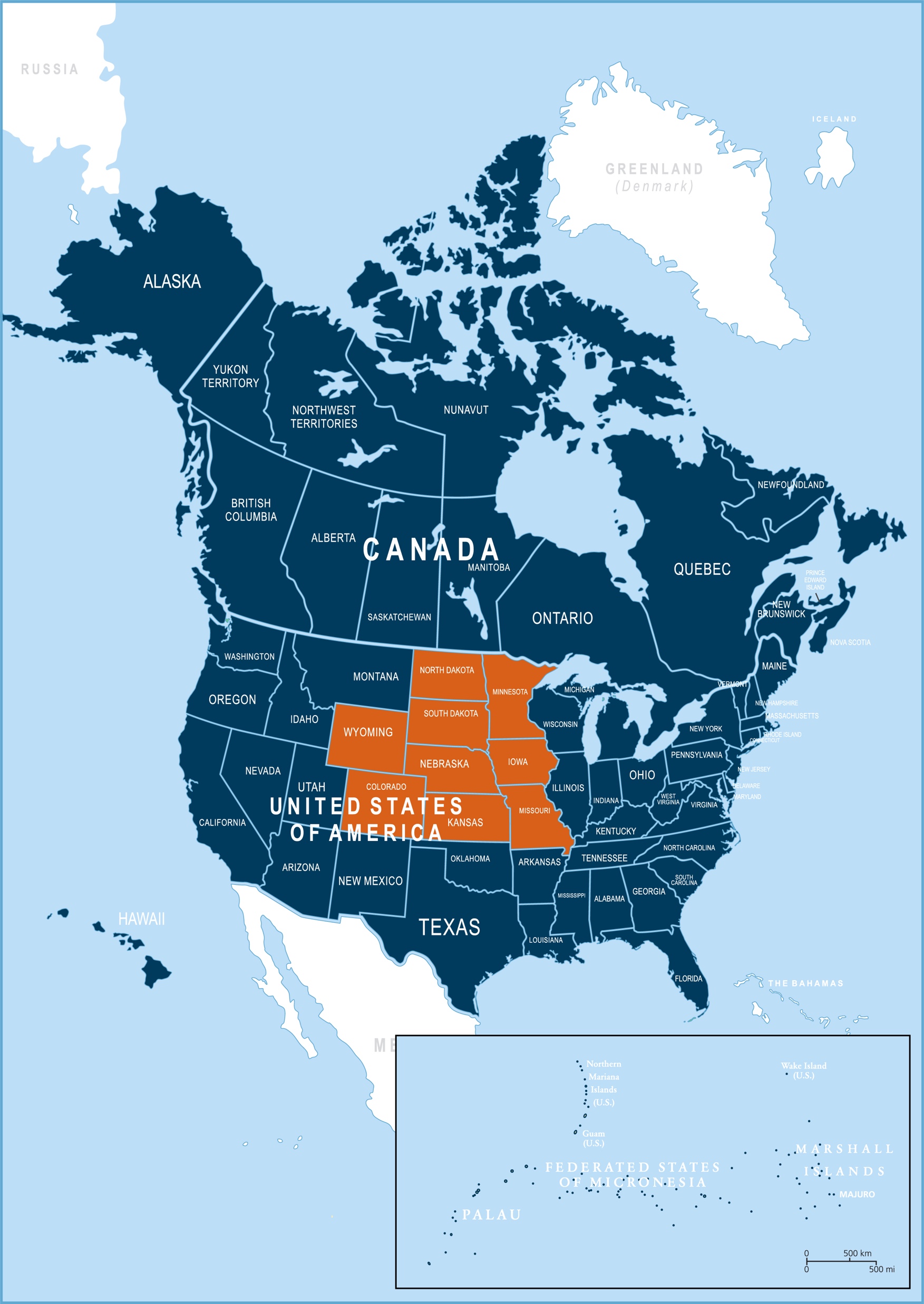 Mid-America Union Conference
Subtitle
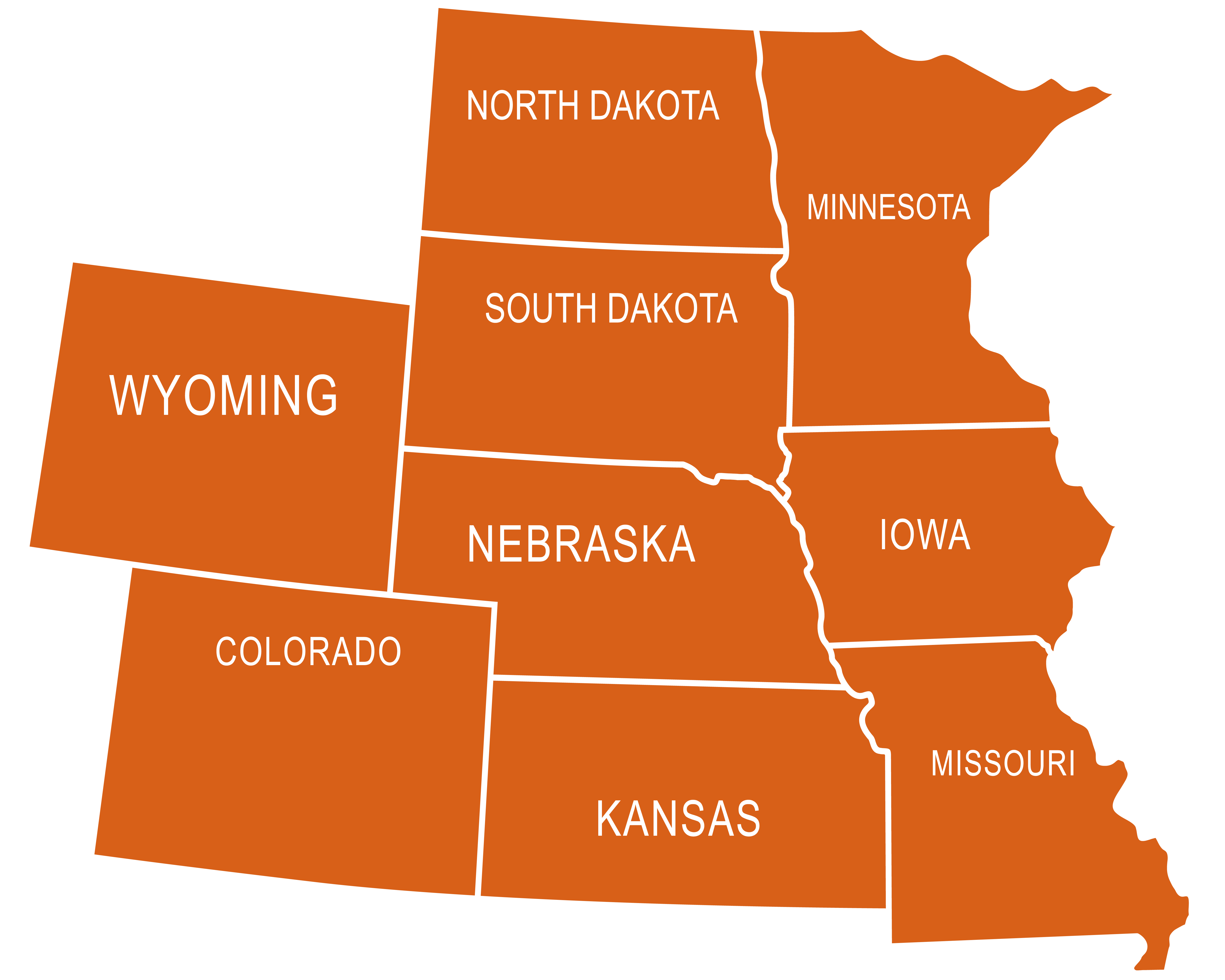 Title
Bullet 1
Bullet 2
Bullet 3
Sub-bullet 1
Sub-bullet 2
Sub-bullet 3
Bullet 4
Bullet 5
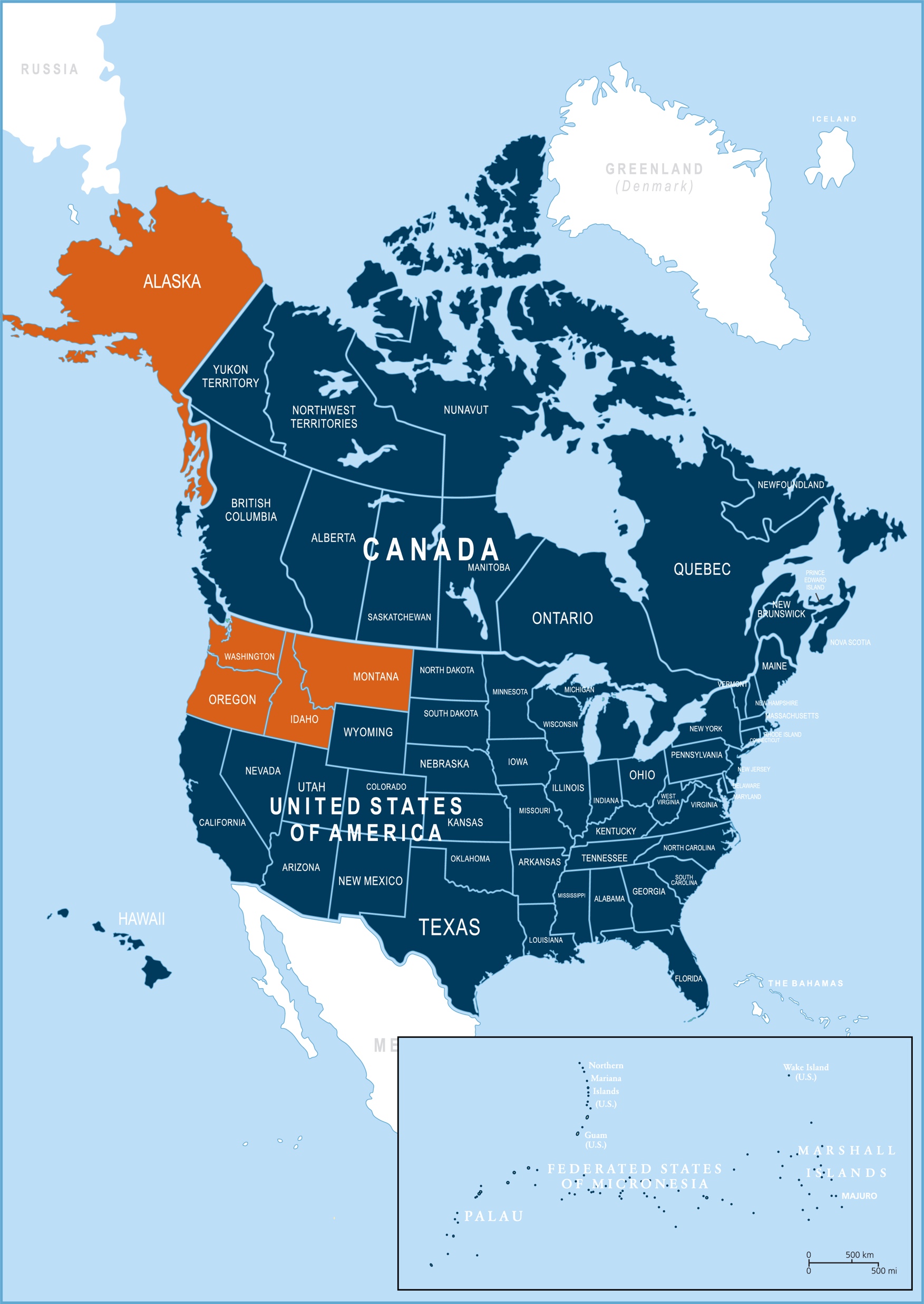 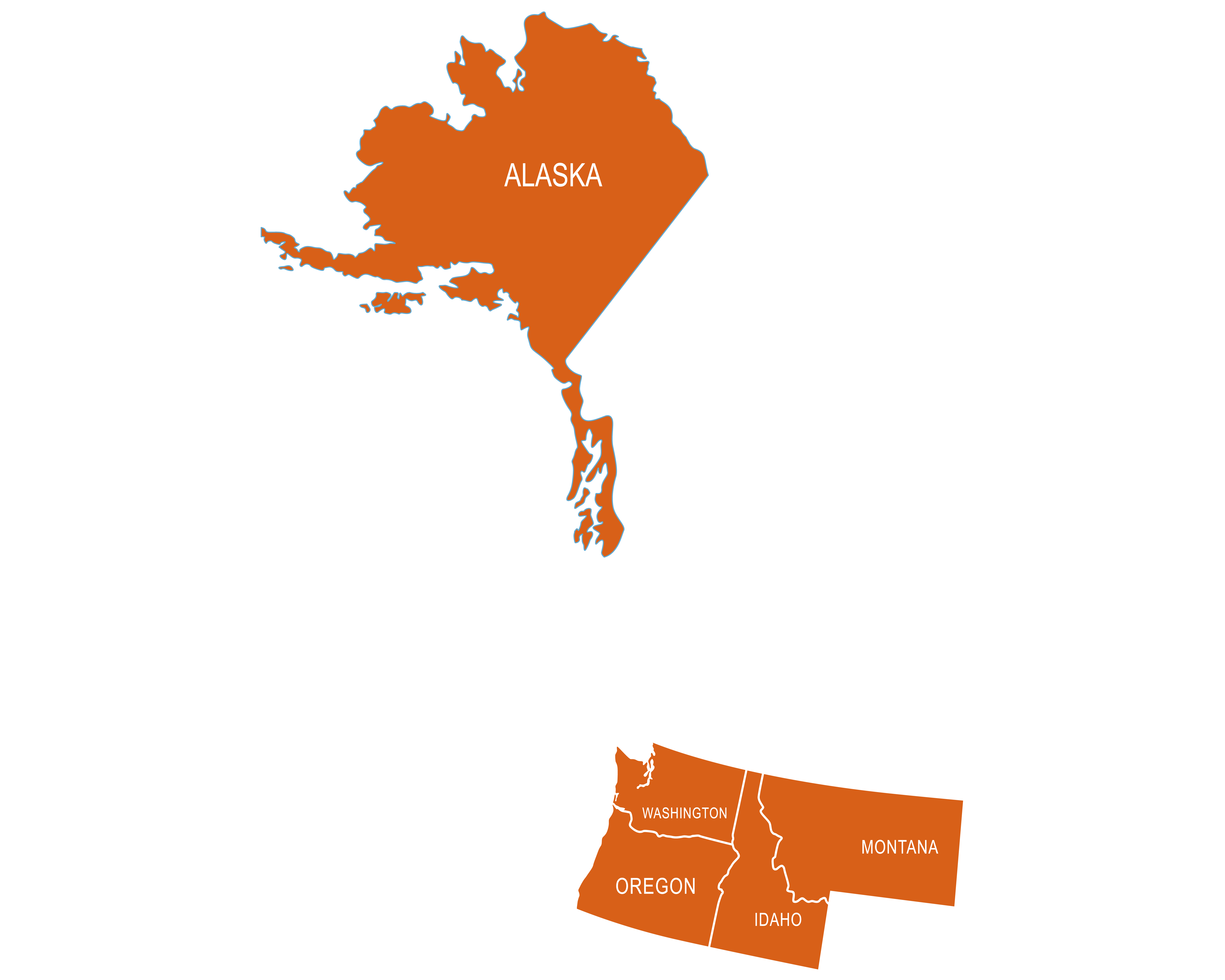 North Pacific Union Conference
Subtitle
Title
Bullet 1
Bullet 2
Bullet 3
Sub-bullet 1
Sub-bullet 2
Sub-bullet 3
Bullet 4
Bullet 5
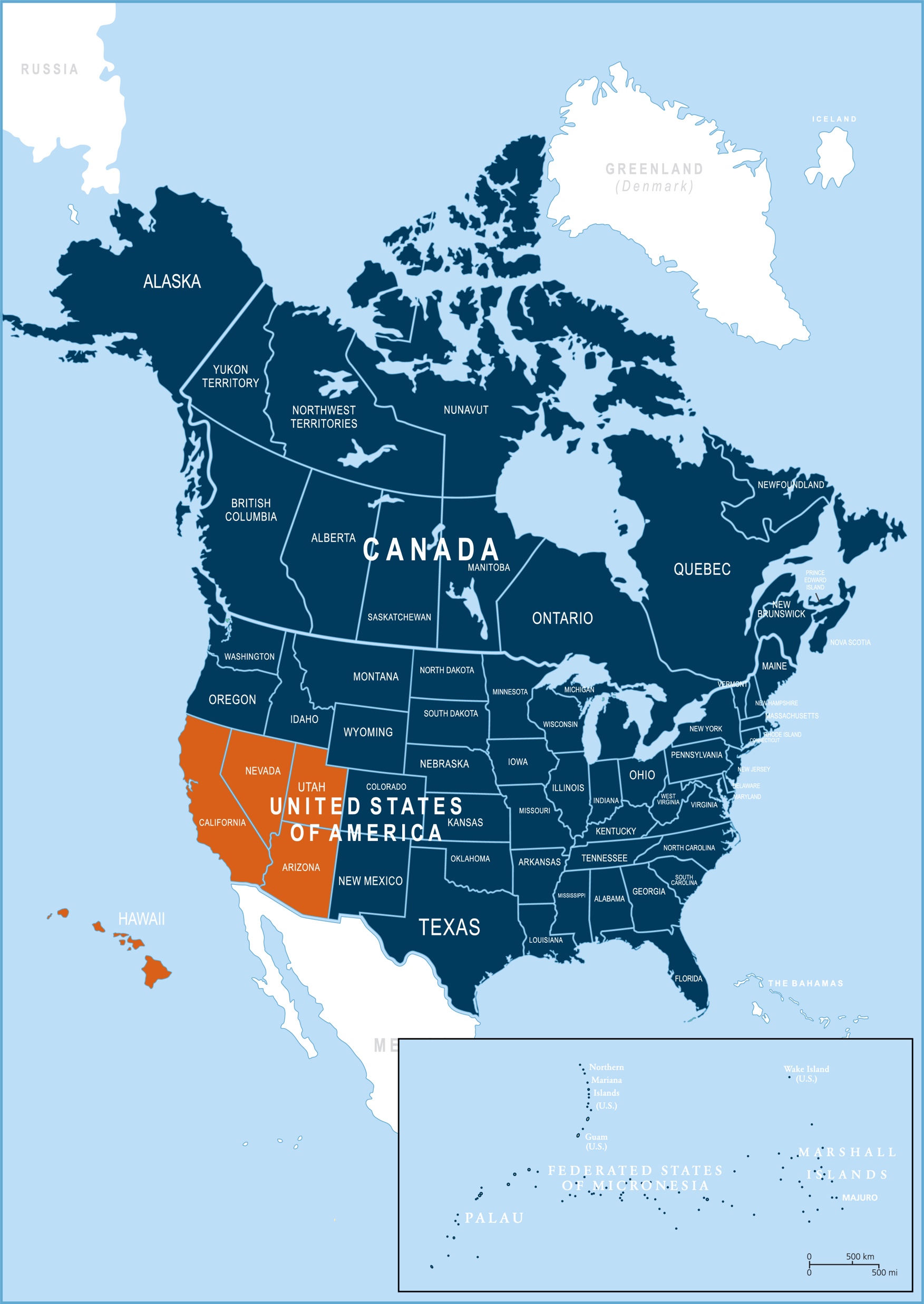 Pacific Union Conference
Subtitle
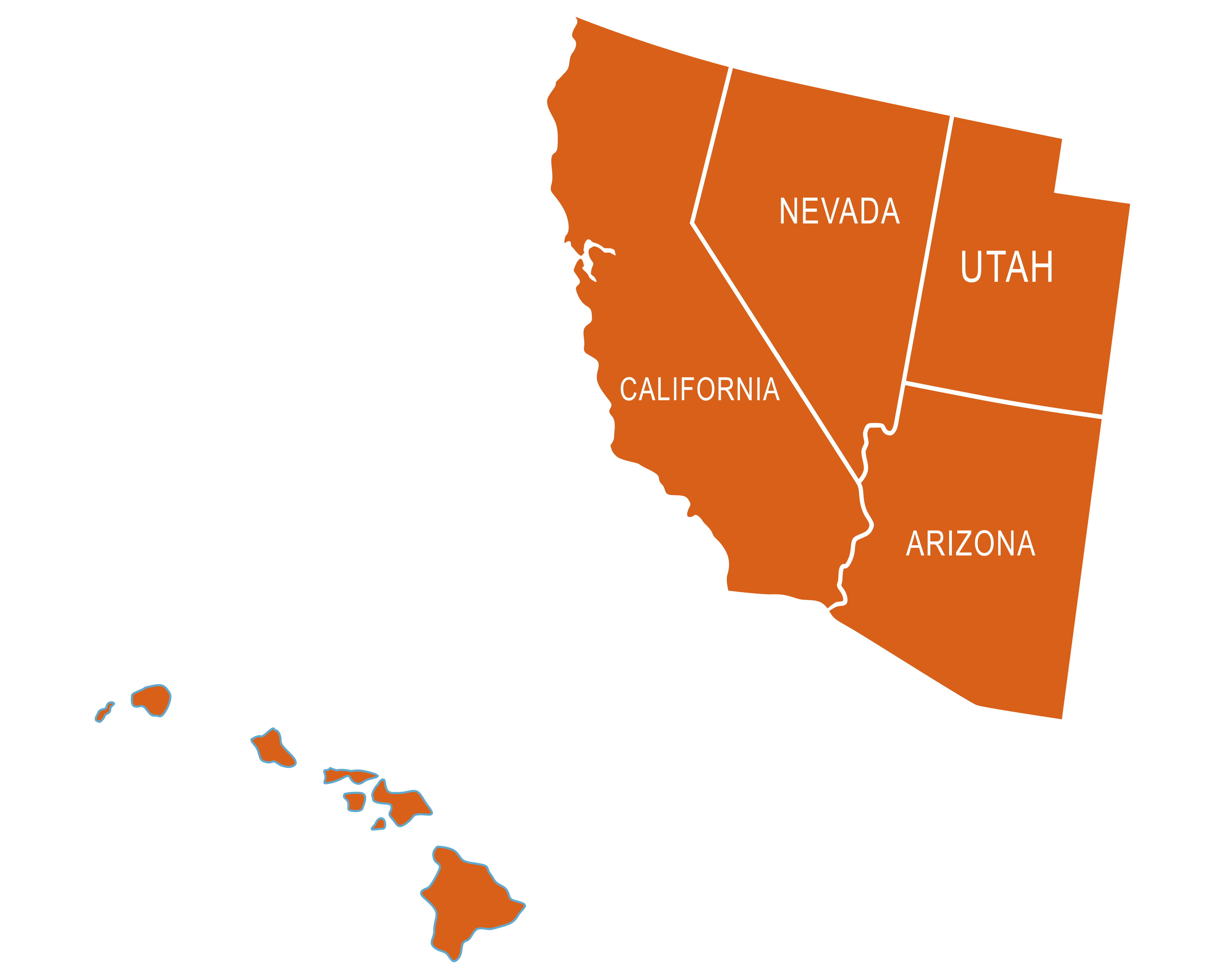 Title
Bullet 1
Bullet 2
Bullet 3
Sub-bullet 1
Sub-bullet 2
Sub-bullet 3
Bullet 4
Bullet 5
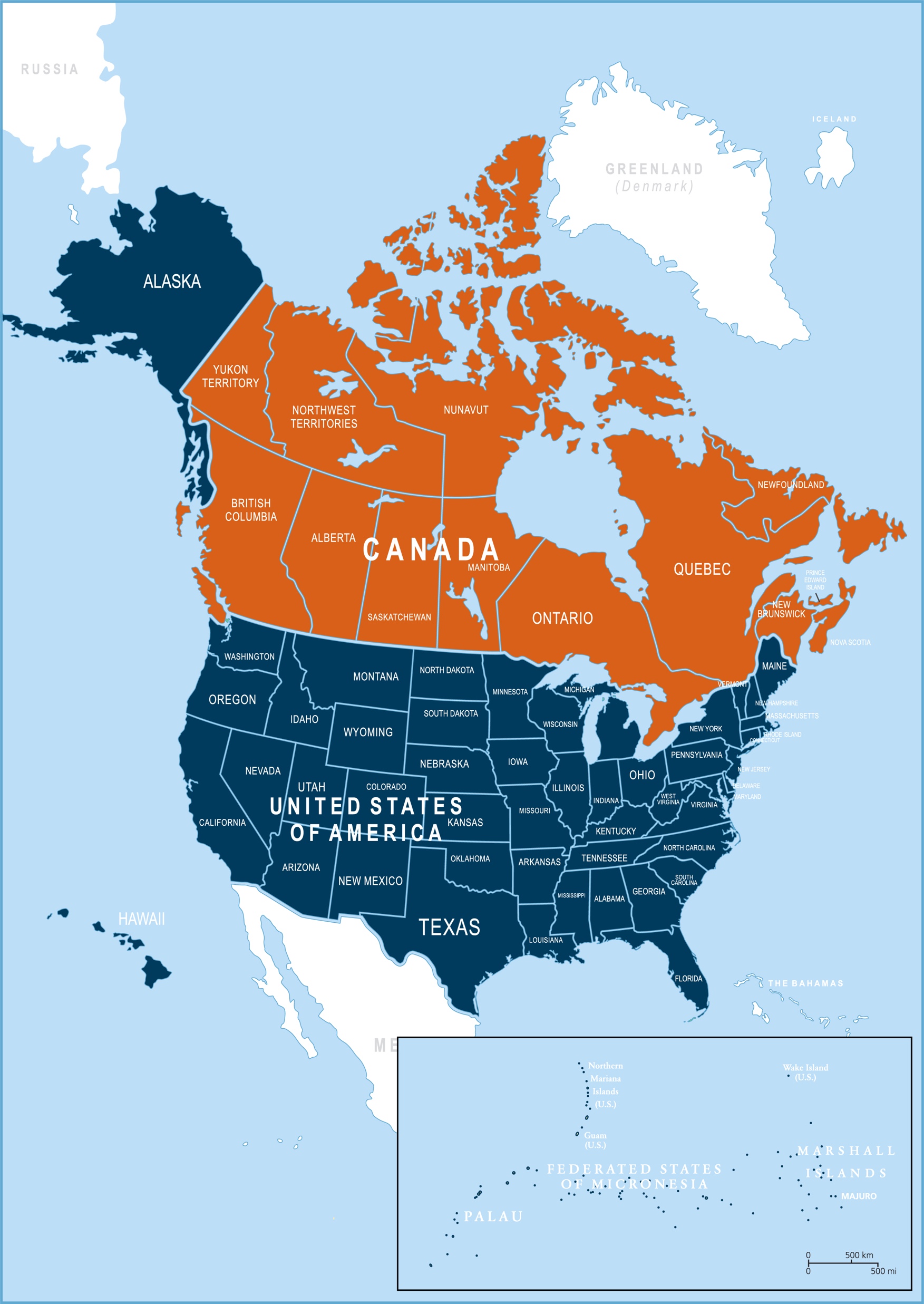 Seventh-day Adventist Church in Canada
Subtitle
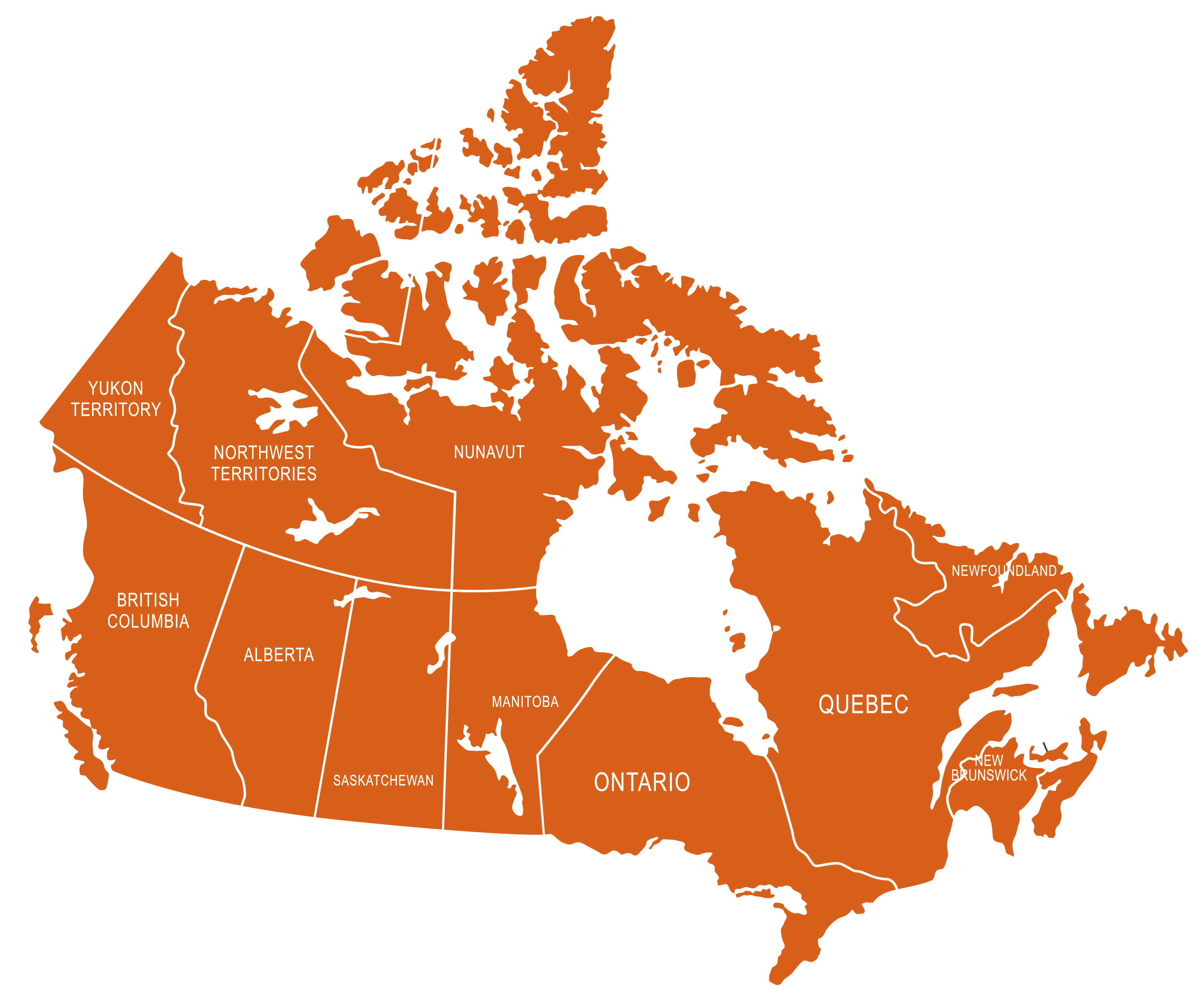 Title
Bullet 1
Bullet 2
Bullet 3
Sub-bullet 1
Sub-bullet 2
Sub-bullet 3
Bullet 4
Bullet 5
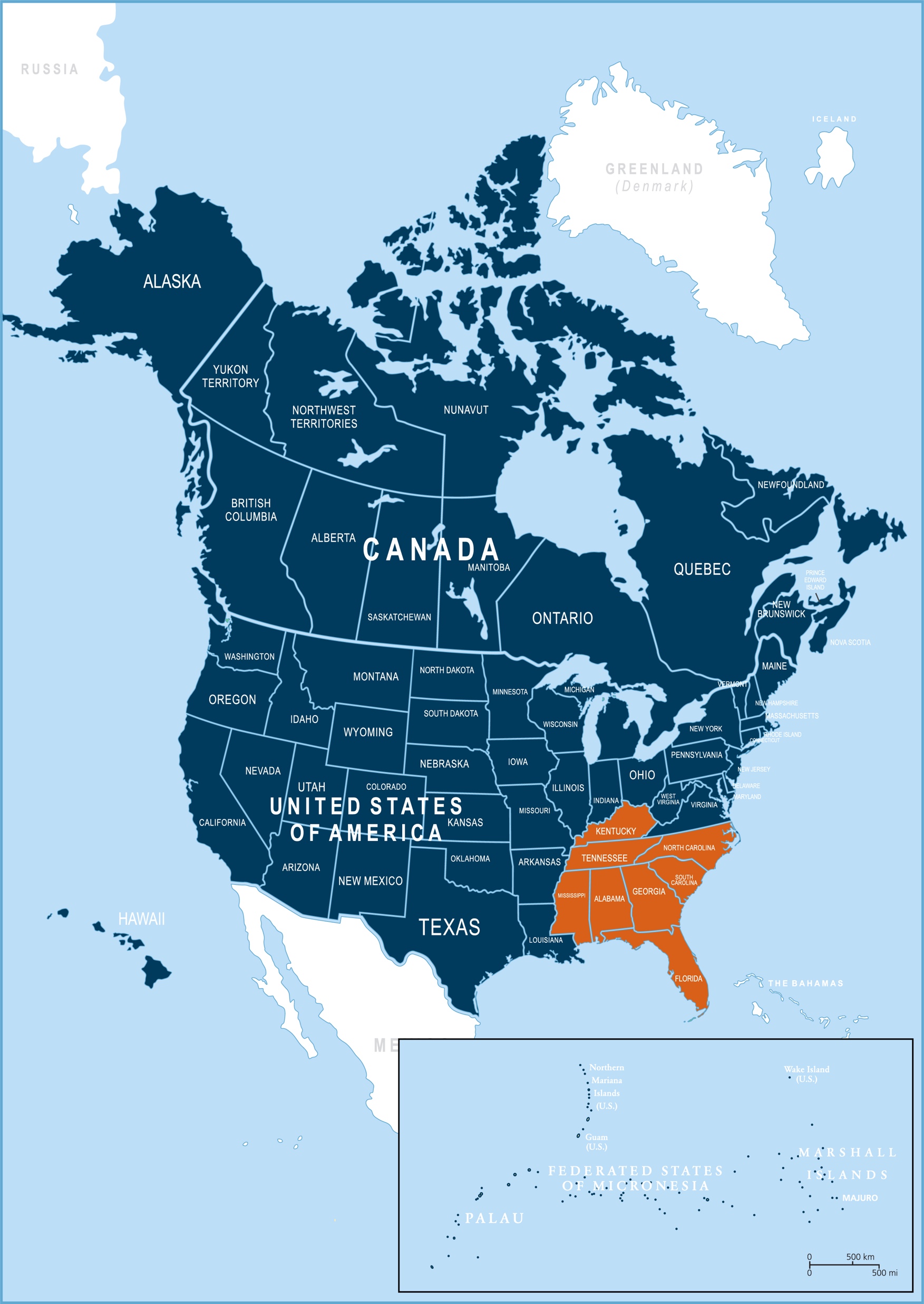 Southern Union Conference
Subtitle
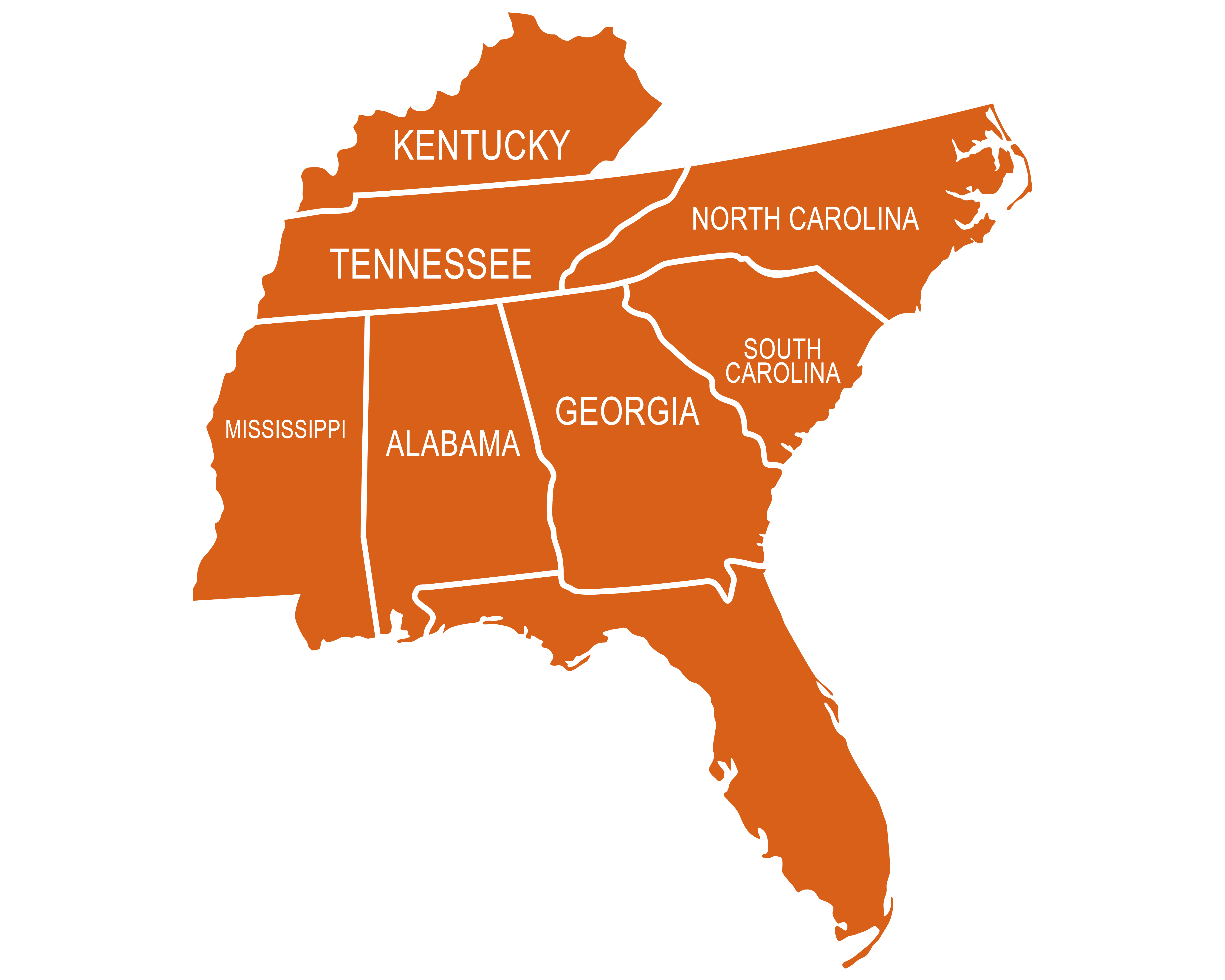 Title
Bullet 1
Bullet 2
Bullet 3
Sub-bullet 1
Sub-bullet 2
Sub-bullet 3
Bullet 4
Bullet 5
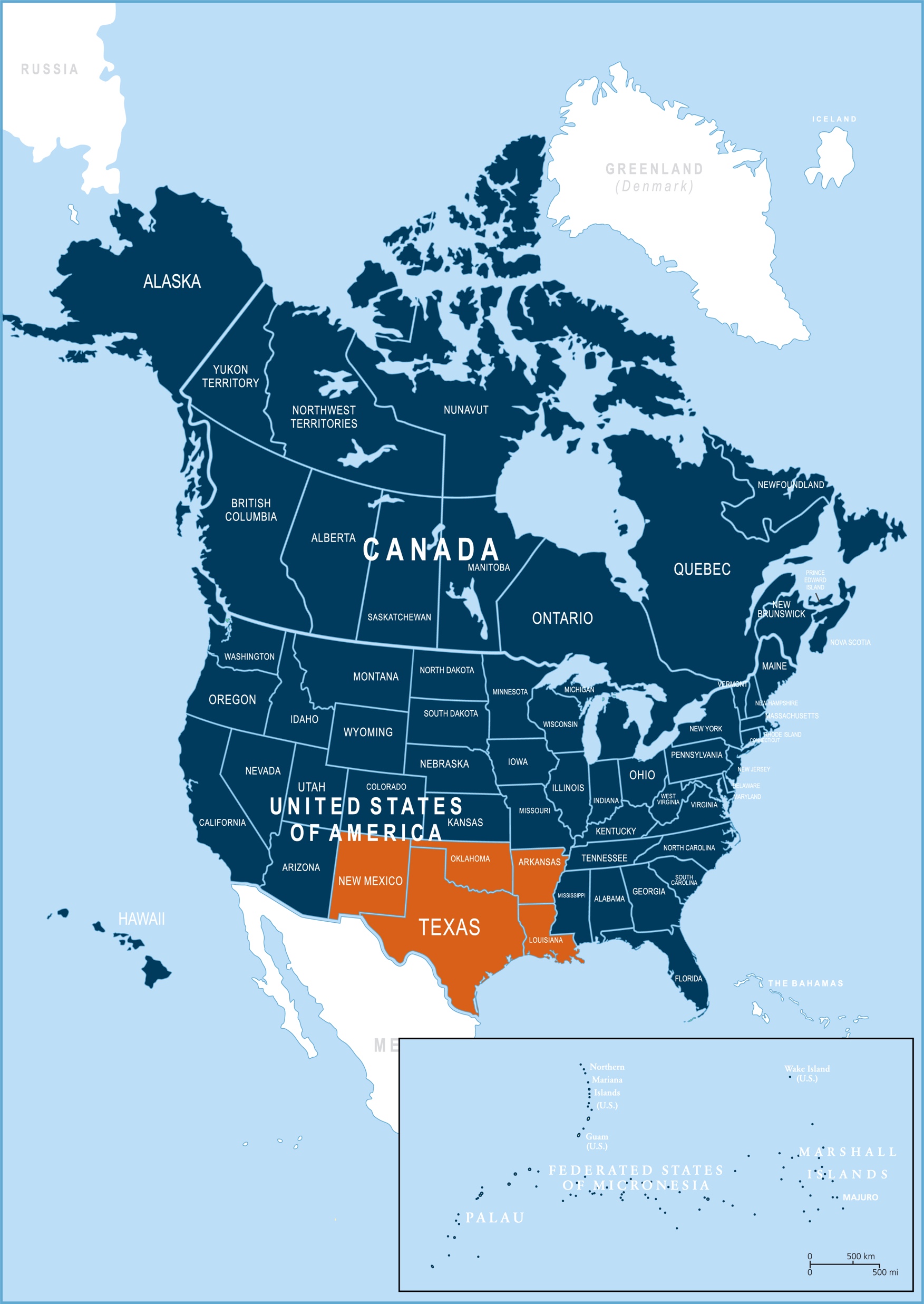 Southwestern Union Conference
Subtitle
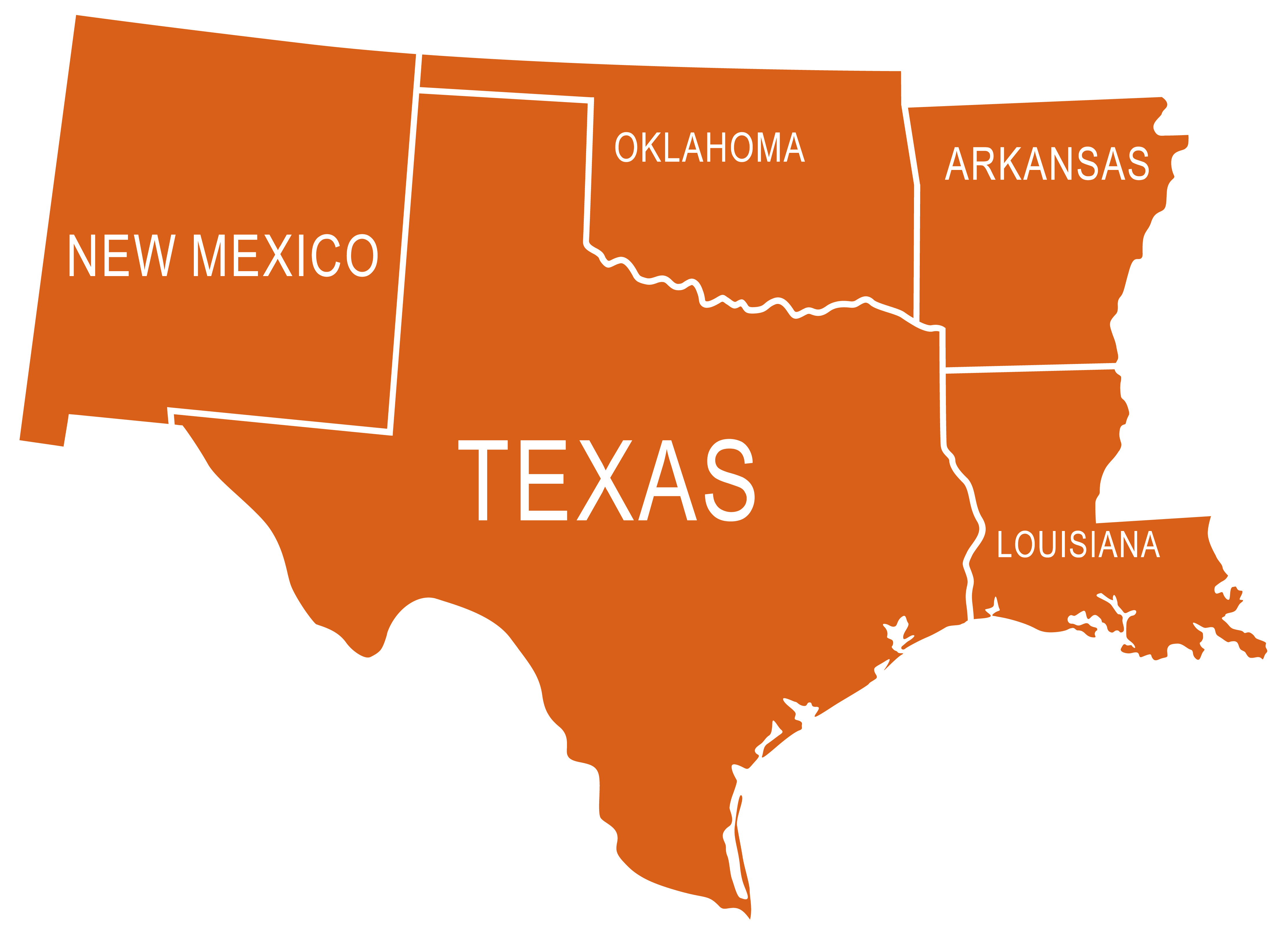 Title
Bullet 1
Bullet 2
Bullet 3
Sub-bullet 1
Sub-bullet 2
Sub-bullet 3
Bullet 4
Bullet 5
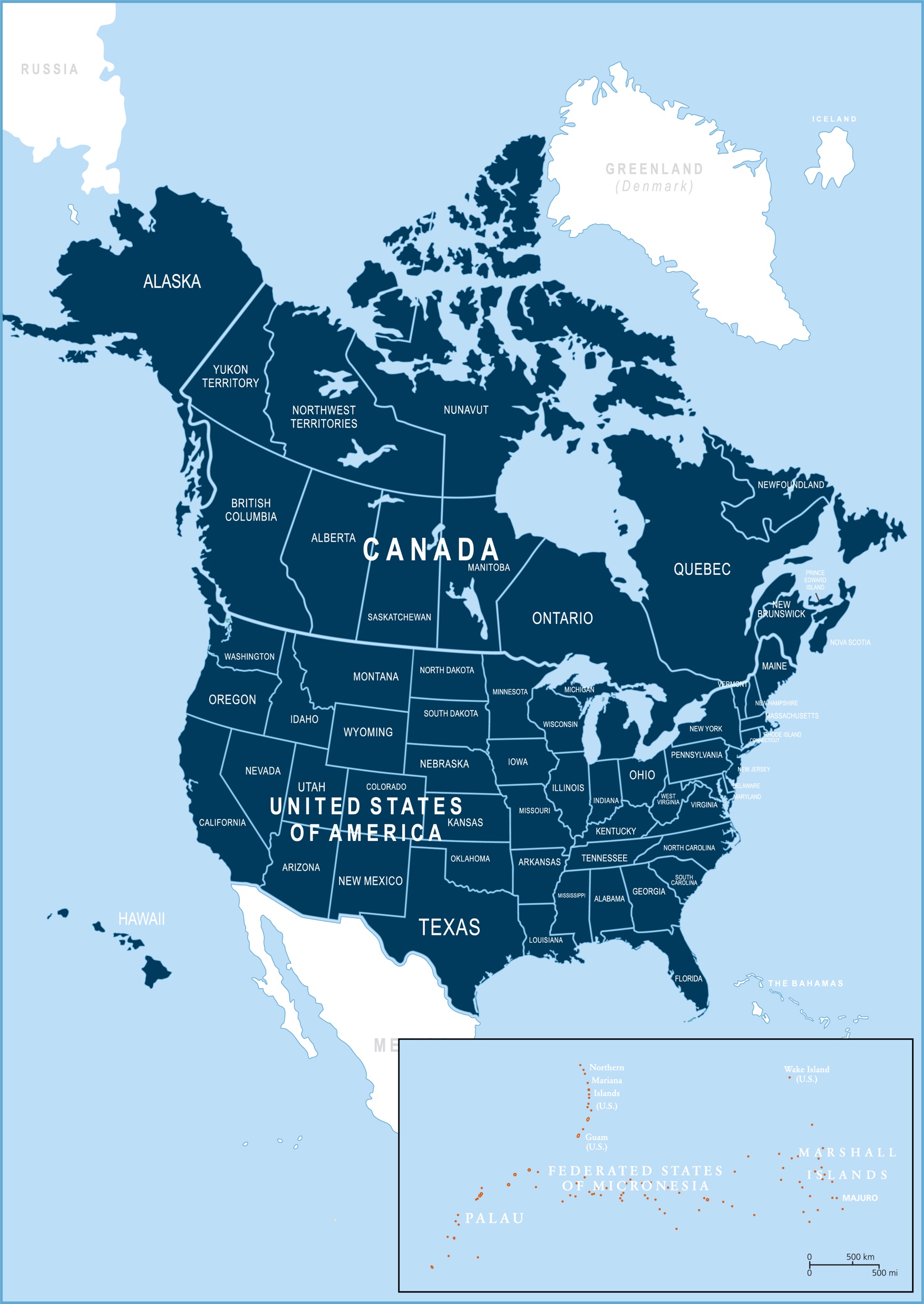 Guam-Micronesia Mission
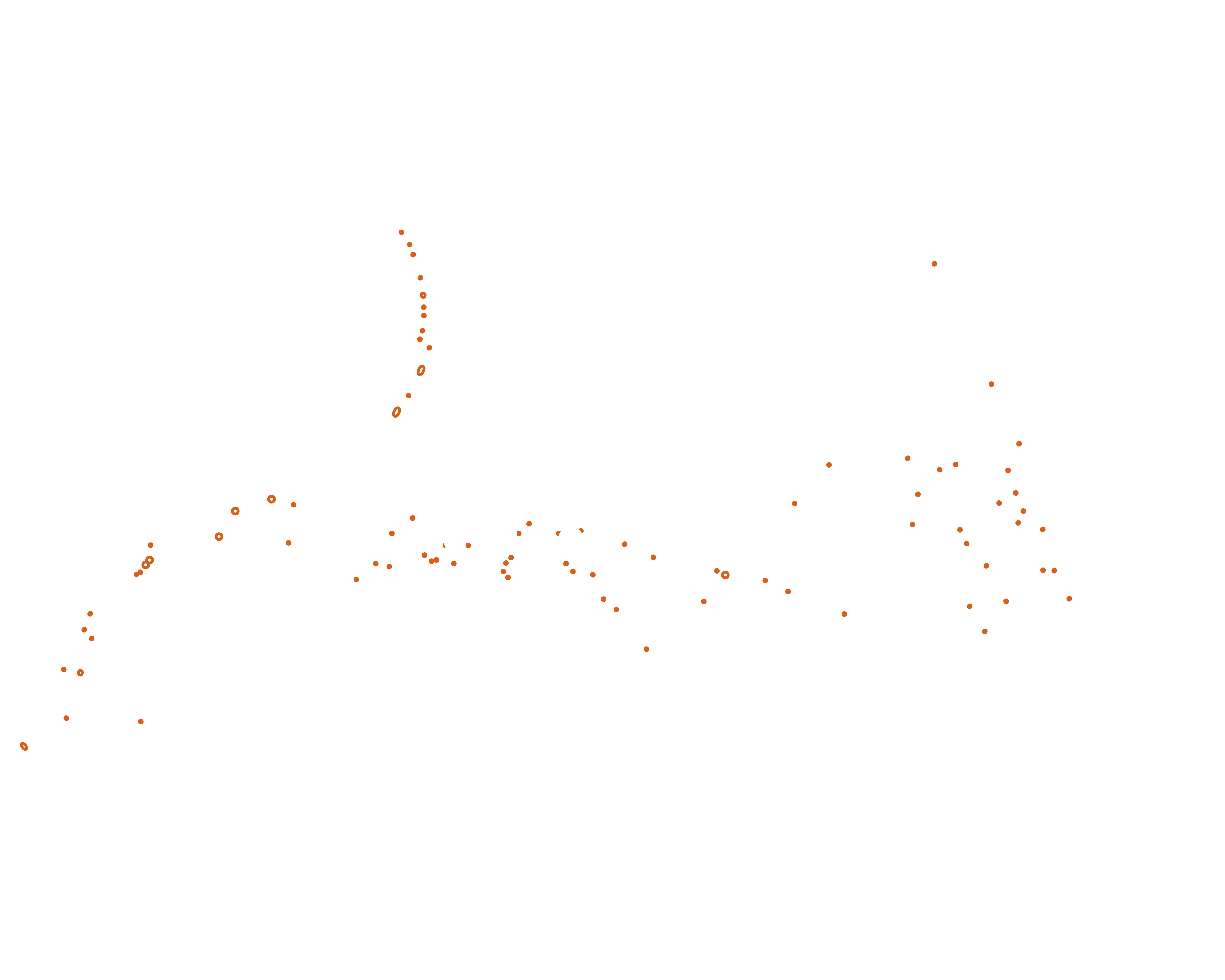 Title
Bullet 1
Bullet 2
Bullet 3
Sub-bullet 1
Sub-bullet 2
Sub-bullet 3
Bullet 4
Bullet 5